Gale-Shapleyev algoritem
Algoritem za reševanje problema t.i. trdnih zakonov
Saša Žgavec
3. letnik PraMat, FMF
Računalništvo 1
Problem trdnih zakonov
Kdaj je zakon 
trden?
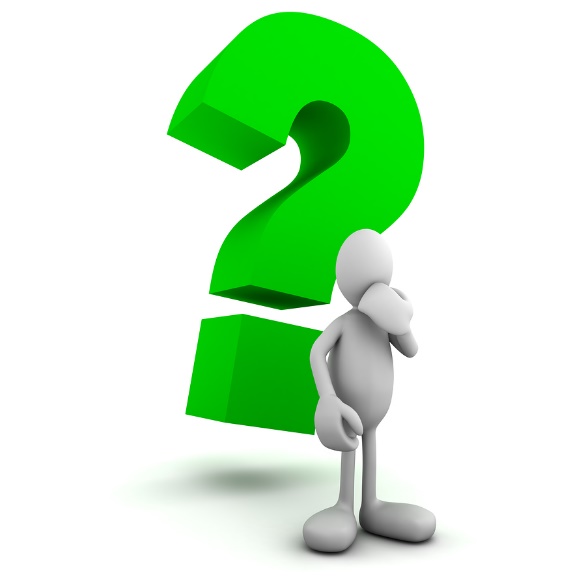 Definicija trdnega zakona
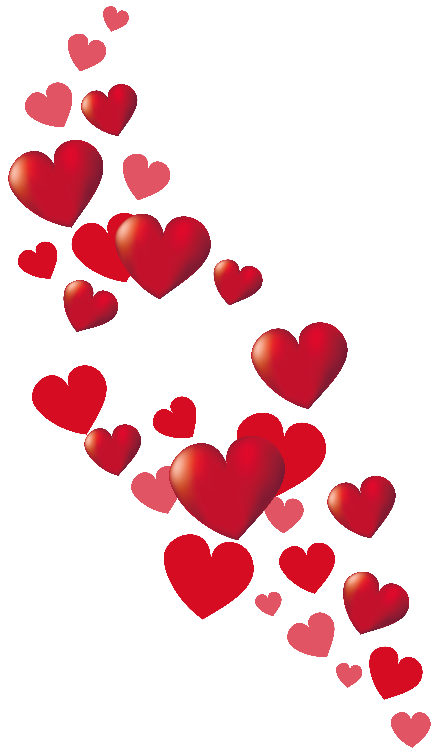 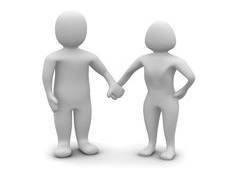 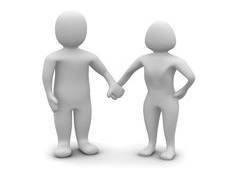 Franček
Pepca
Ivan
Francka
Primer dveh NETRDNIH zakonov.
Ovirajoči par
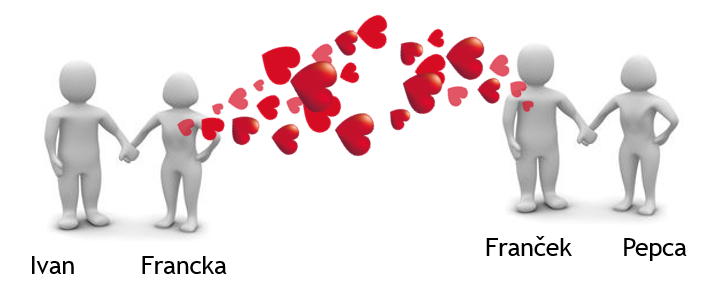 Problem trdnih zakonov je rešen, kadar skupina ne vsebuje nobenega ovirajočega para in so VSI zakoni trdni.
Seznami priljubljenosti
Sezname priljubljenosti lahko zagotovo podamo na več načinov.
Eden izmed načinov je, da ga podamo s tabelo.
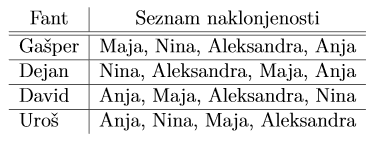 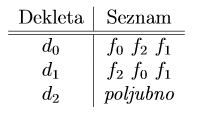 Drugi primer
Prvi primer
V programskem jeziku bi ga podala kot slovar.
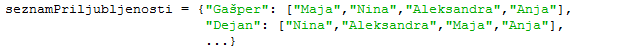 1. način reševanja problema:„Naivni algoritem“
Vse fante in dekleta najprej razporedimo  v naključne pare.
Iščemo ovirajoče pare.
Ko najdemo ovirajoči par, ga takoj odpravimo.
V prvi novi par združimo dekle in fanta, ki sta bila ovirajoči par.
V drugi par združimo njuna nekdanja partnerja.
Postopek ponavljamo dokler ne dobimo trdnih zakonov – nimamo nobenega ovirajočega para več.
Naredimo primer
Imamo naslednje sezname priljubljenosti:
Za fante:
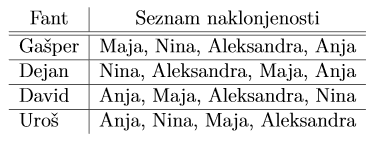 Za dekleta:
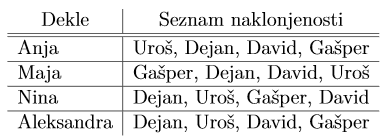 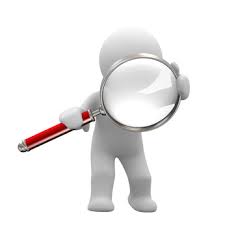 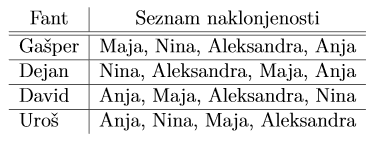 Razporedimo fante in dekleta v naključne pare
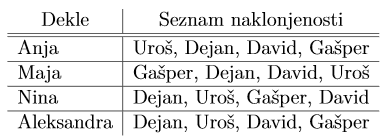 Uroš in Anja
Dejan in Maja
David in Nina
Gašper in Aleksandra
Izvedemo zamenjavo in dobimo:
Uroš in Anja
Gašper in Maja
David in Nina
Dejan in Aleksandra
Nina in Dejan sta ovirajoči par:
David in Aleksandra
Uroš in Anja
Dejan in Nina
Gašper in Maja
Dobili smo trdne zakone in s tem je problem rešen
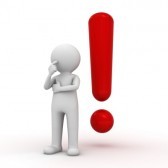 Ne reši problema vedno
Pričakujemo: Število ovirajočih parov se bo zmanjševalo
NE DRŽI vedno!
Ko enega odpravimo lahko nastane še več novih ovirajočih parov.
Lahko imamo tudi primer, kjer pademo v „neskončno zanko“, v cikel.
V takem primeru se algoritem sploh ne konča.
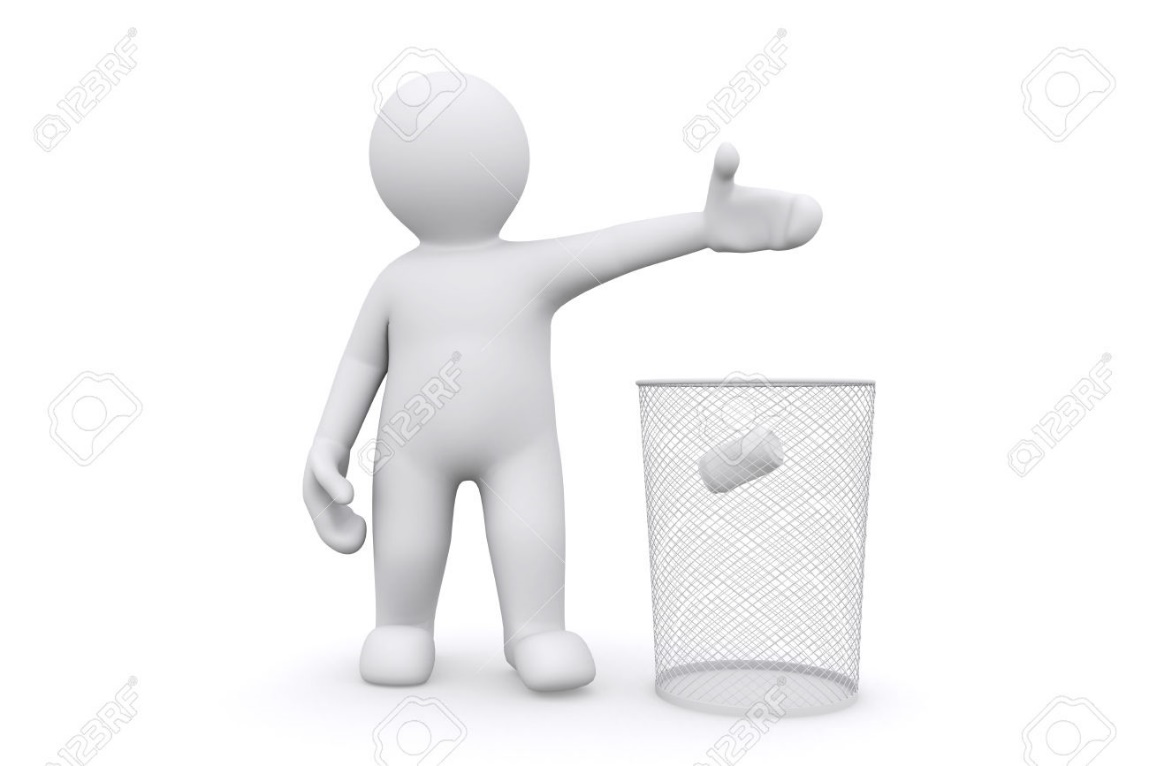 Protiprimer za „naivni algoritem“
Vzemimo naslednje sezname naklonjenosti:
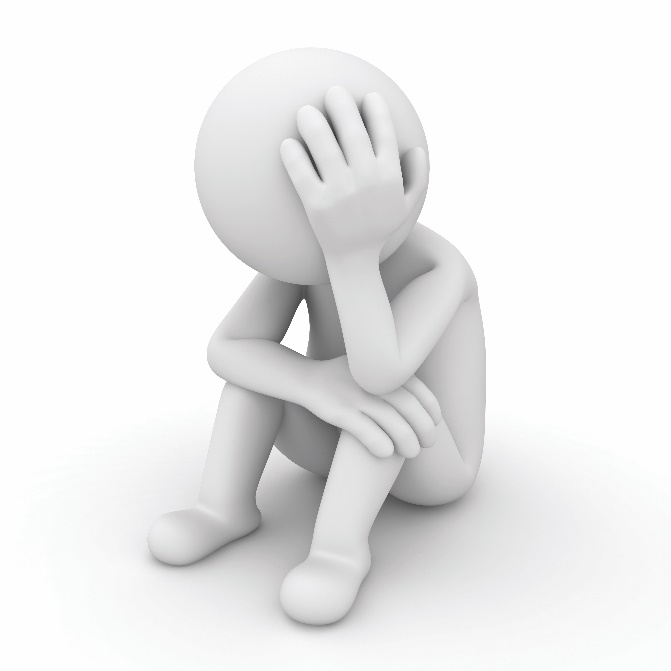 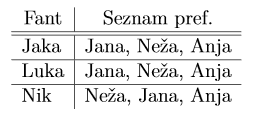 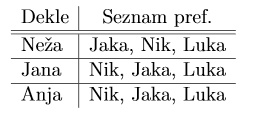 Naključno jih razporedimo v pare:
Jaka in Neža
Nik in Anja
Luka in Jana
Po zamenjavi dobimo:
Jaka in Jana
Nik in Anja
Luka in Neža
Jaka in Jana
Nik in Anja
2. korak:
Luka in Neža
Jaka in Anja
Nik in Jana
3. korak:
Luka in Neža
Jaka in Anja
Nik in Neža
4. korak:
Luka in Jana
Jaka in Neža
Nik in Anja
5. korak:
Luka in Jana
2. način:
Z Gale-Shapleyevim algoritmom
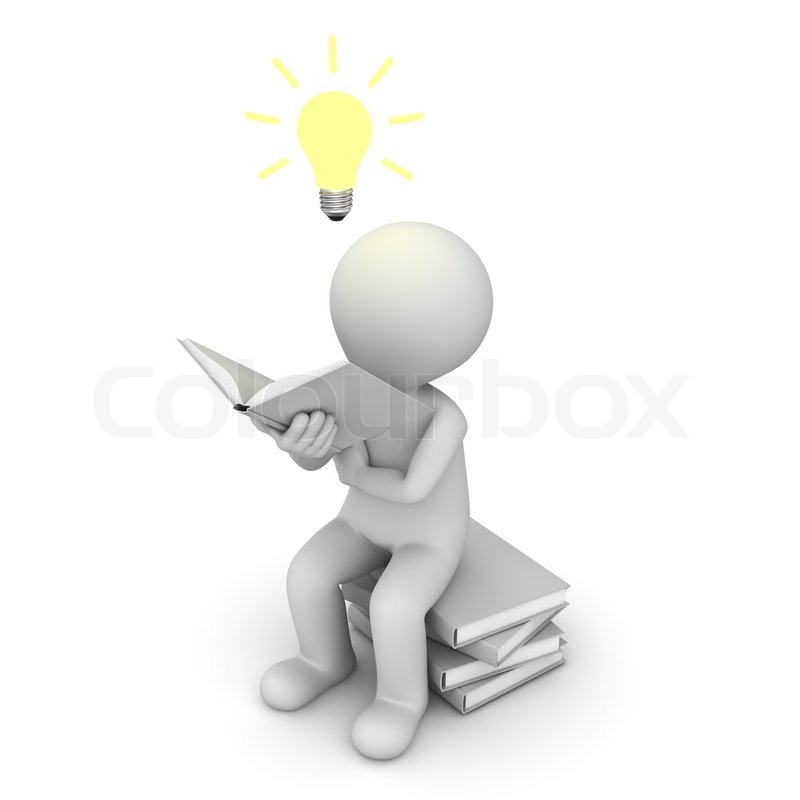 Zgodovina
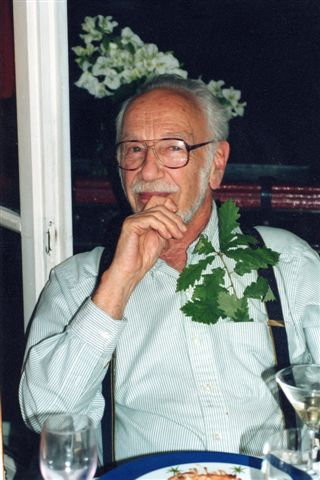 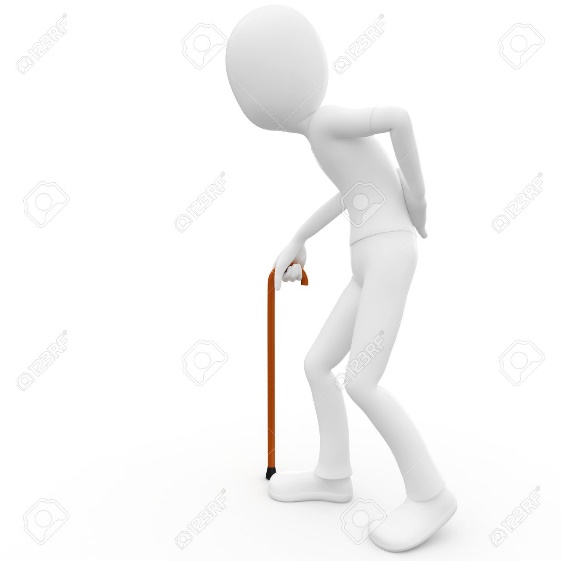 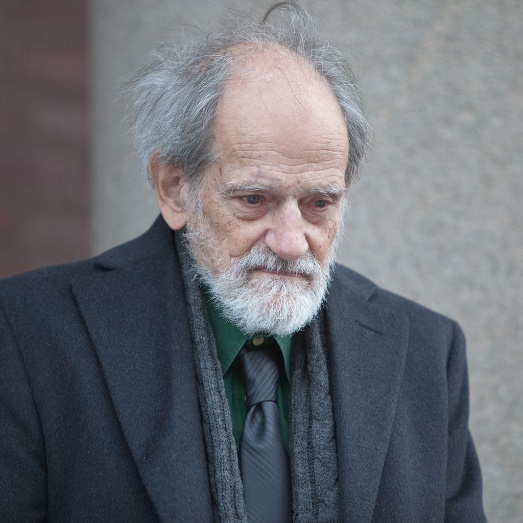 Oba sta bila matematika in ekonomista.
Opis algoritma
Algoritem poteka v krogih (zanka!). Vsak od njih sestoji iz dveh vrst dejanj:
dejanj fantov in
dejanj deklet.
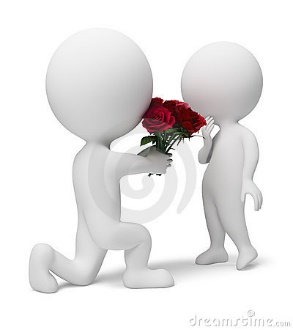 Dejanja fantov
Vsak moški „prosi za roko“ dekleta po padajočem vrstnem redu všečnosti.
Ko se zaroči, preneha s prošnjami.
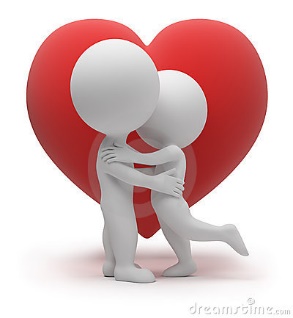 Če zaročenka razdre zaroko …
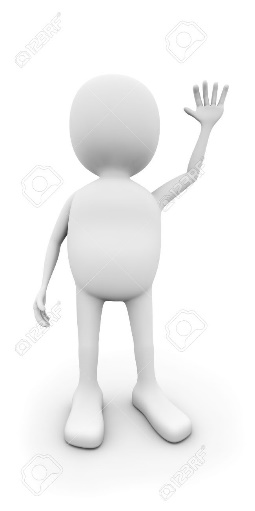 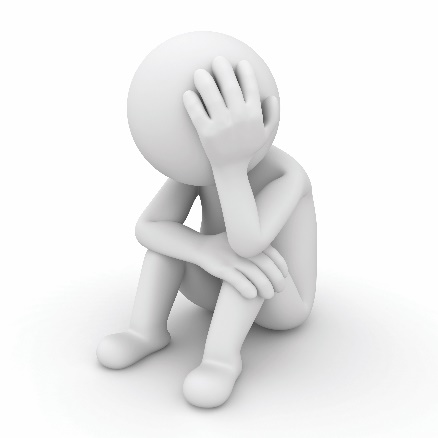 …nadaljuje s prošnjami od tam, kjer je ostal.
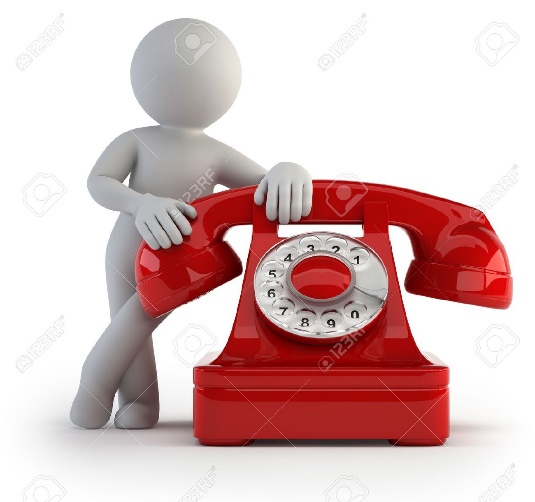 Dejanja deklet
Vsako dekle čaka na ponudbo nekega snubca.
Sprejme prvo ponudbo, ki jo dobi.
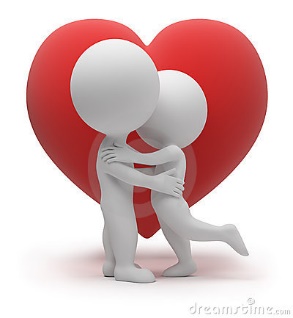 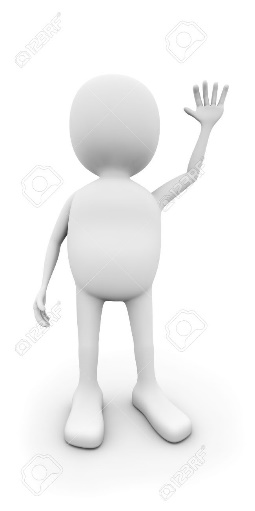 Vsaka sprememba zaročenca ženske poveča njeno zadovoljstvo. 
Vsaka sprememba zaročenke moškega zmanjša njegovo zadovoljstvo.
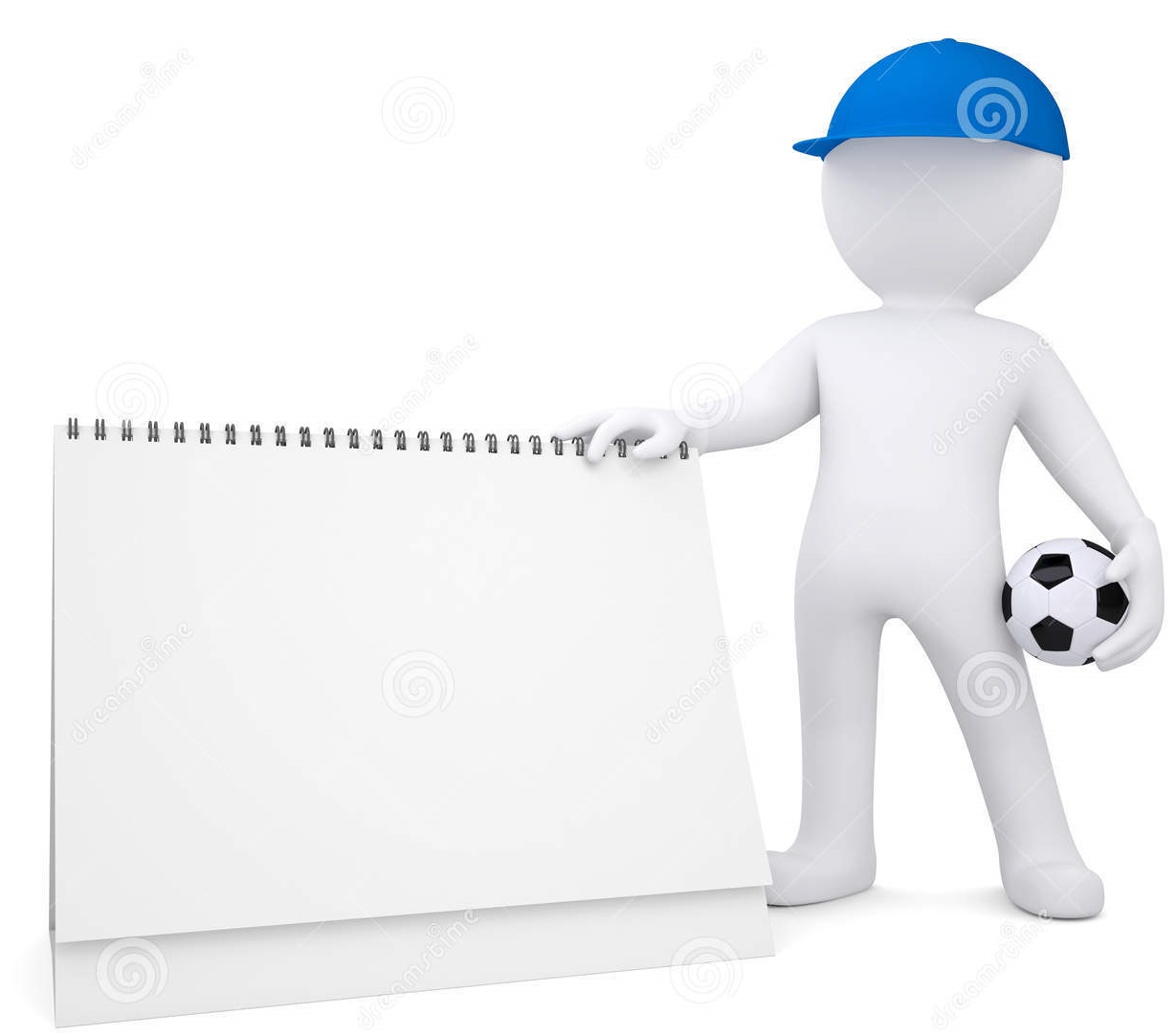 Shema algoritma v Pythonu
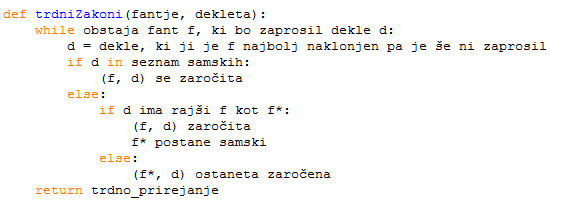 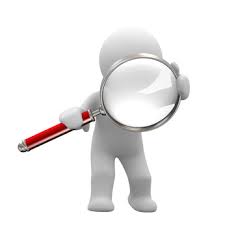 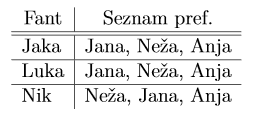 Primer
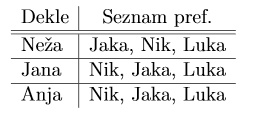 Rešimo, kar primer od prej, s katerim smo ovrgli „naivni algoritem“
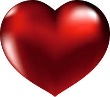 Jaka
Jana
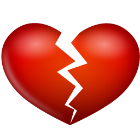 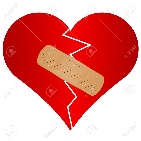 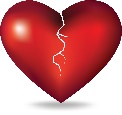 Anja
Luka
Jana
Neža
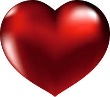 Nik
Neža
Viri:
http://mars.famnit.upr.si/mars2010/proj/zakoni.pdf
http://www.fmf.uni-lj.si/~juvan/Racunalnistvo3/gradivo/trdni_zakoni.pdf
Viri slik:
https://en.wikipedia.org/wiki/David_Gale#/media/File:David_Gale_in_Paris.jpg
https://en.wikipedia.org/wiki/Lloyd_Shapley#/media/File:Lloyd_Shapley_2_2012.jpg